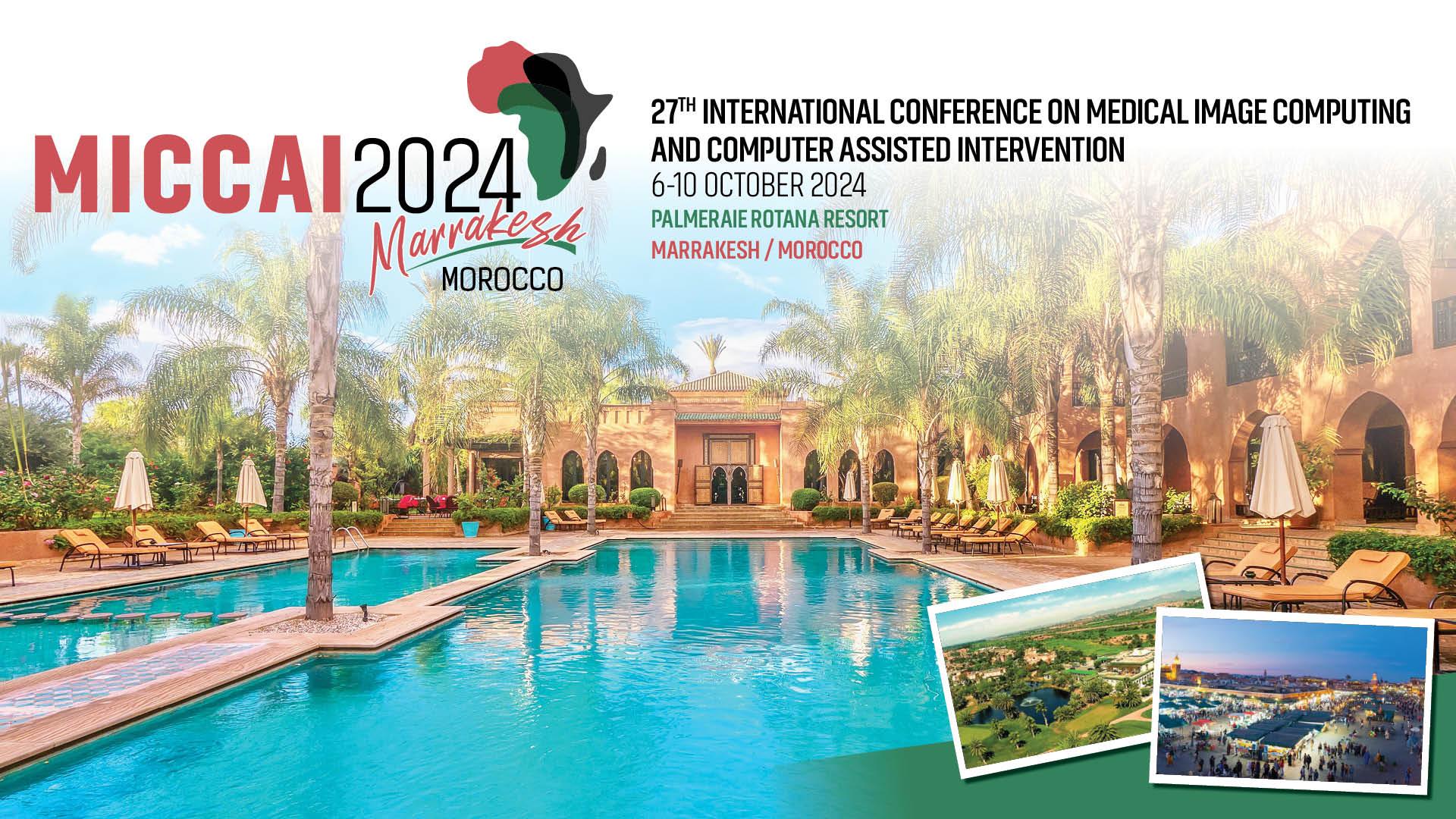 Fetal Tissue Annotation and Segmentation
MICCAI 2024 Challenge

CeSNE DIGAIR team
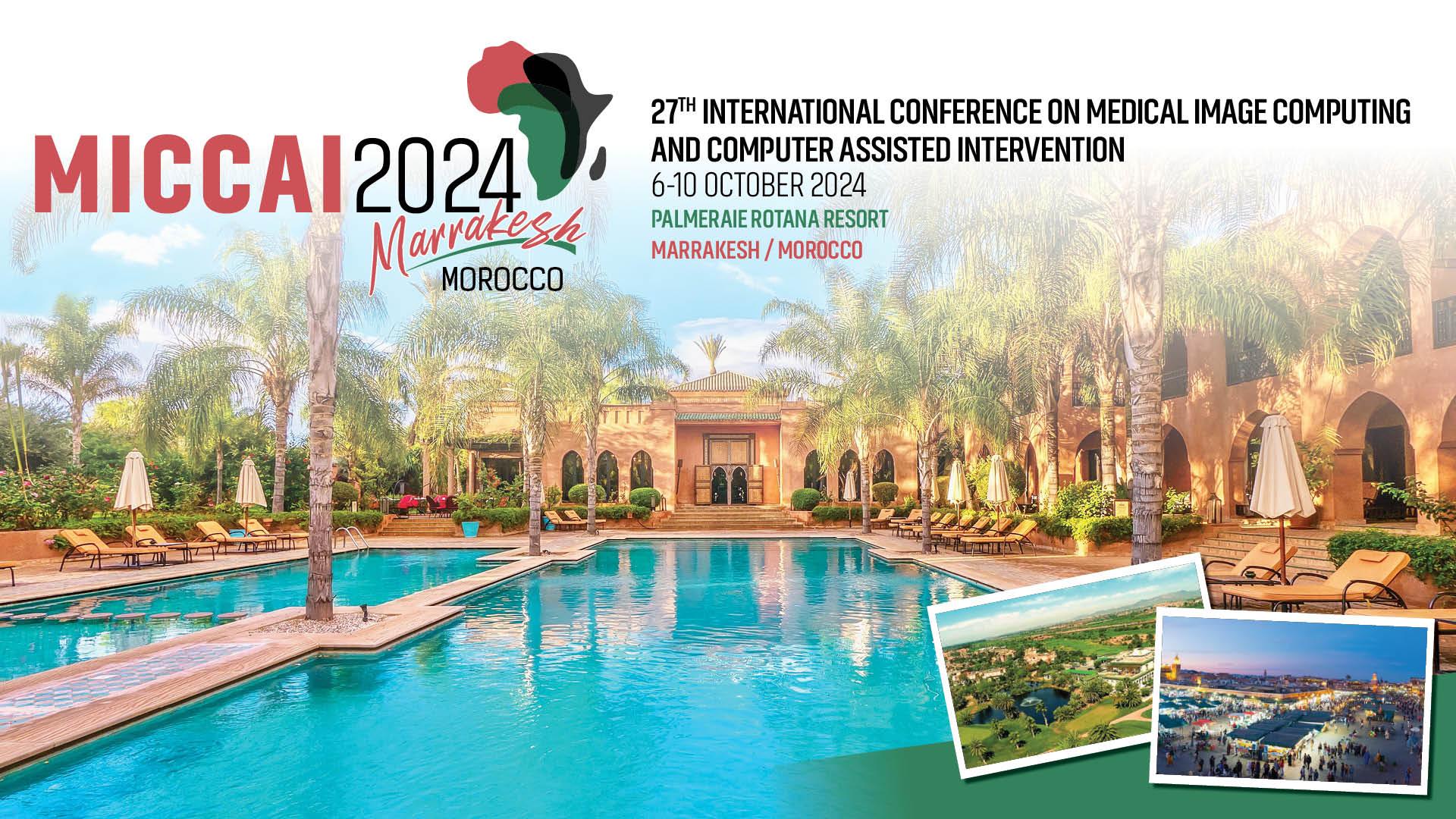 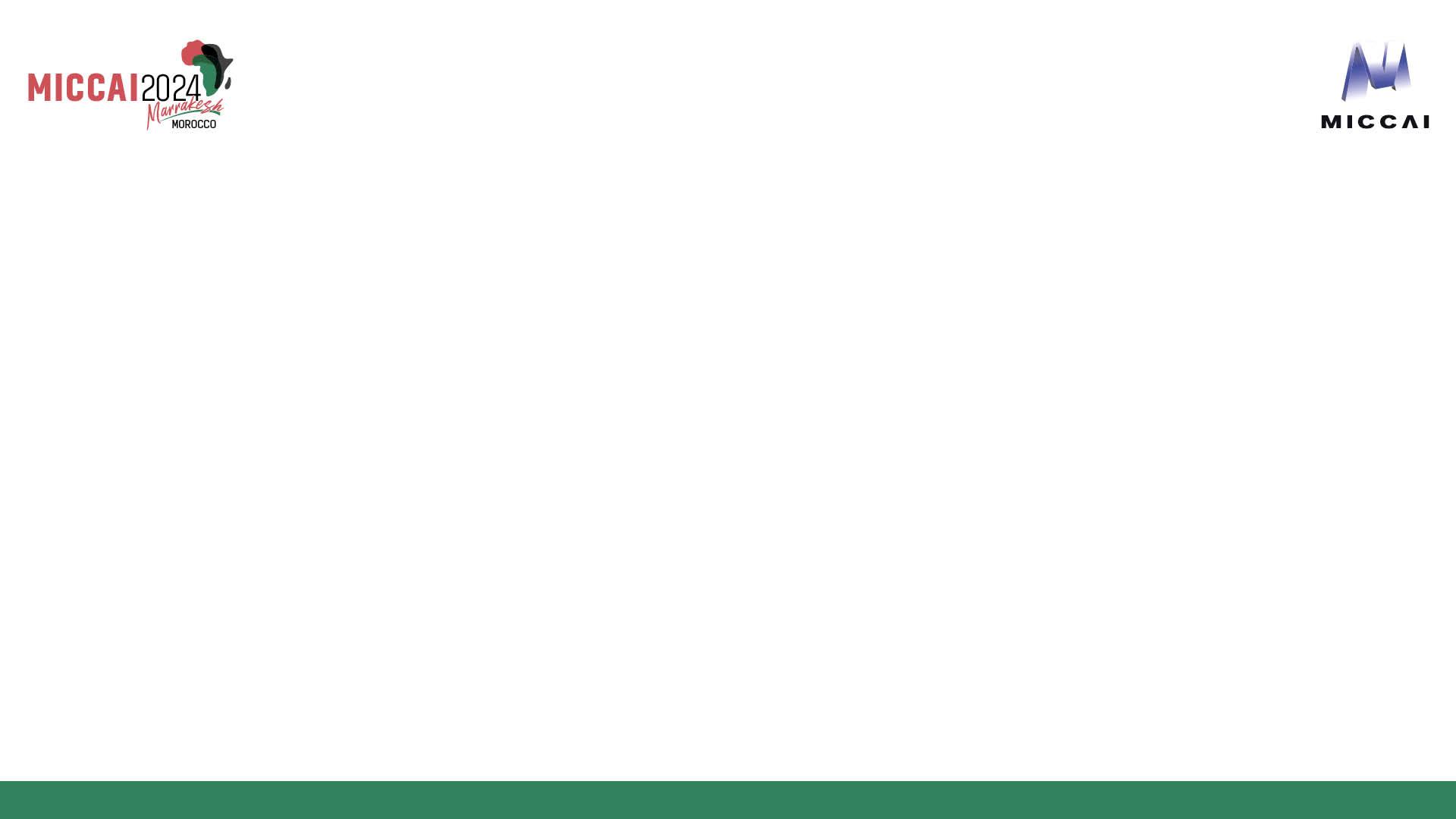 Data and constraints
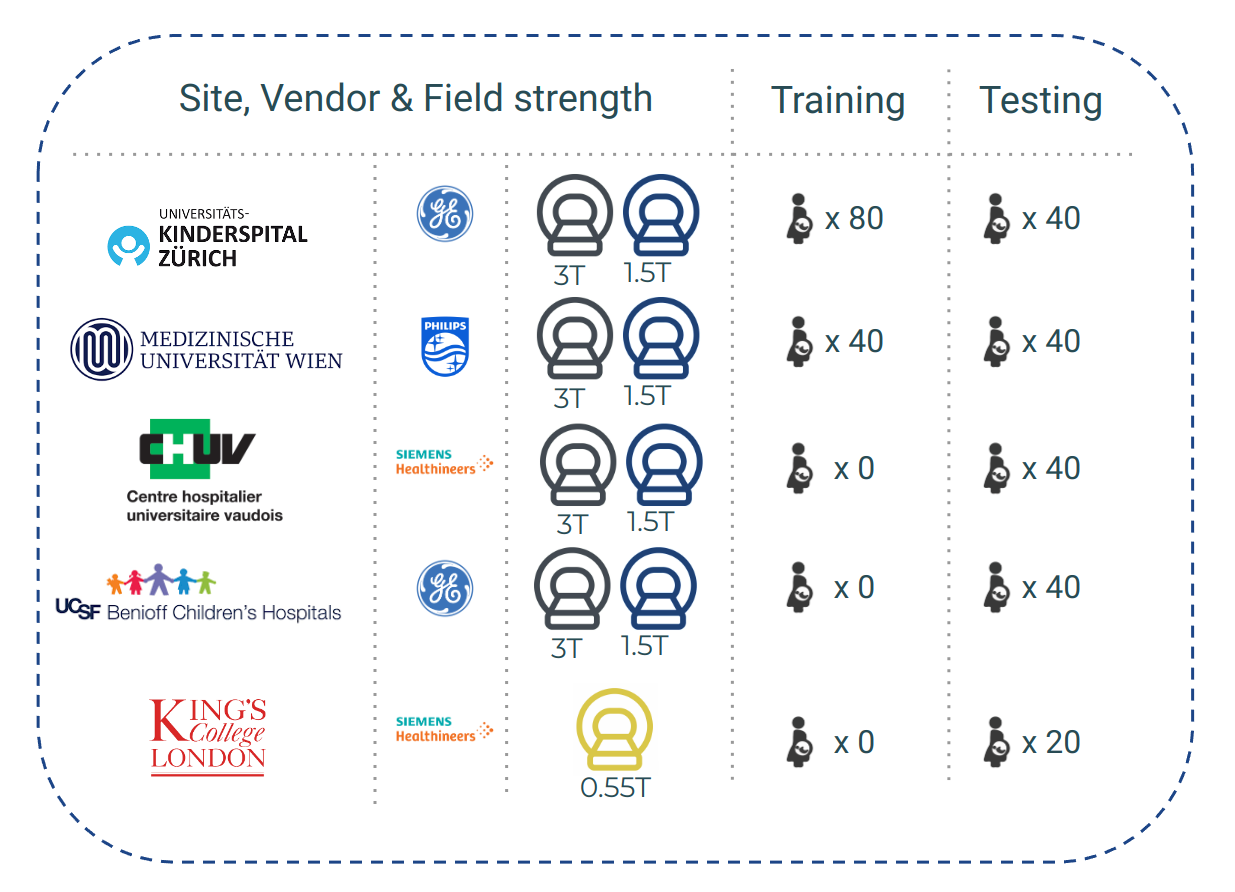 Data constraints
different scanners and field strengths
post processing heterogeneity- SR algorithms (NistyMIC, MialSRTK, IRTK)- final voxel size (0.4 mm3 – 1 mm3)- image size (number of voxels)
test-set with unseen data 

Other constraints:
NVIDIA GeForce GTX 1080 Ti (12Gb RAM)
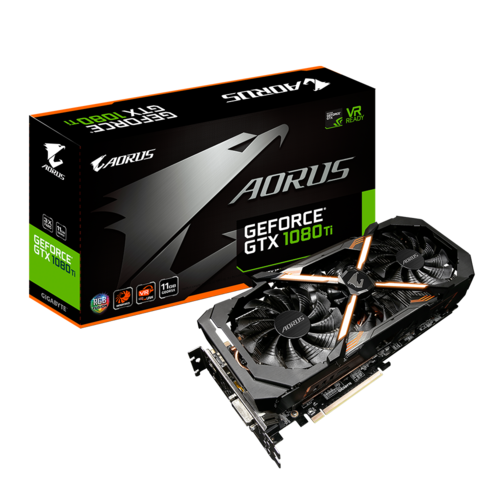 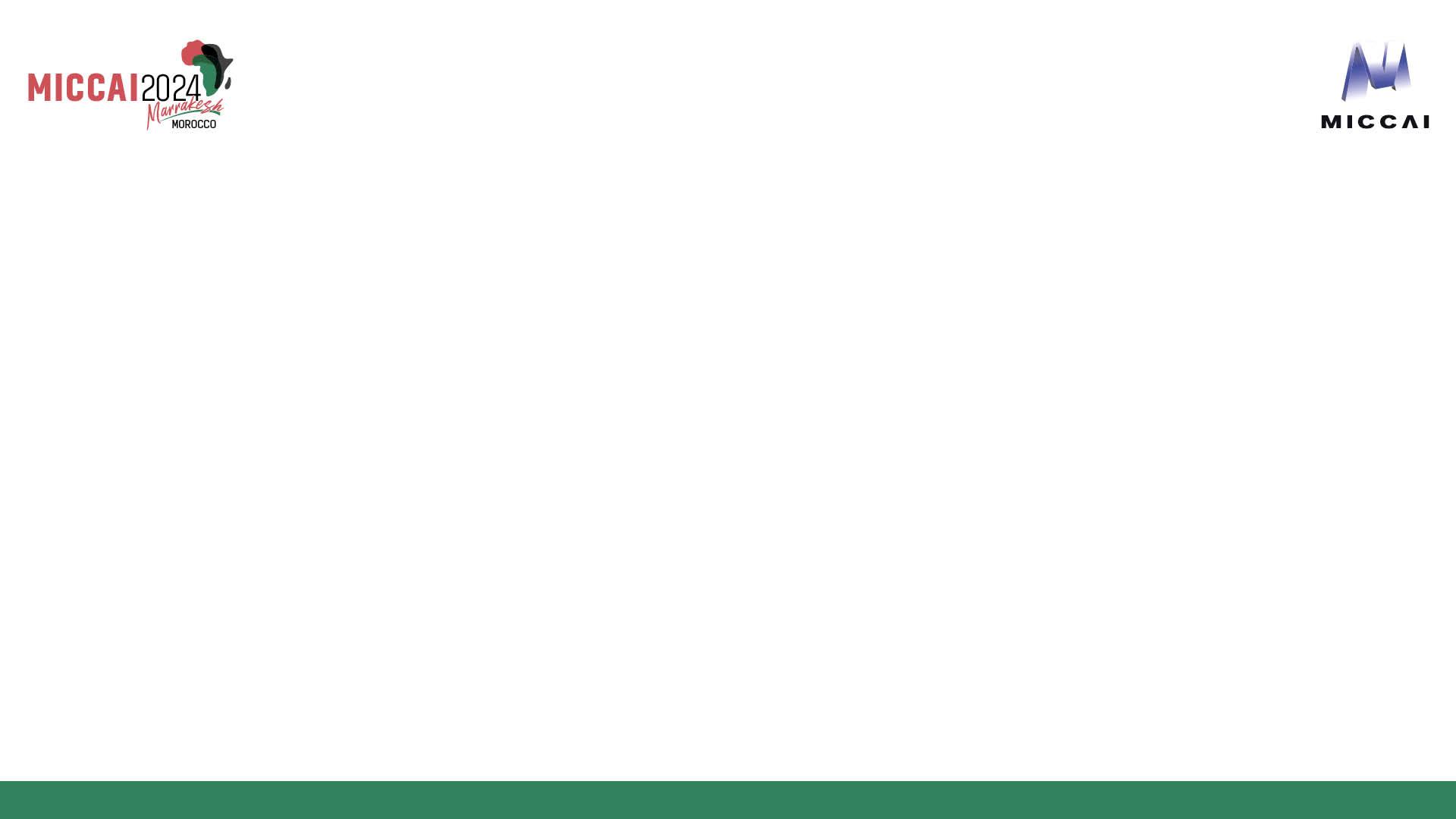 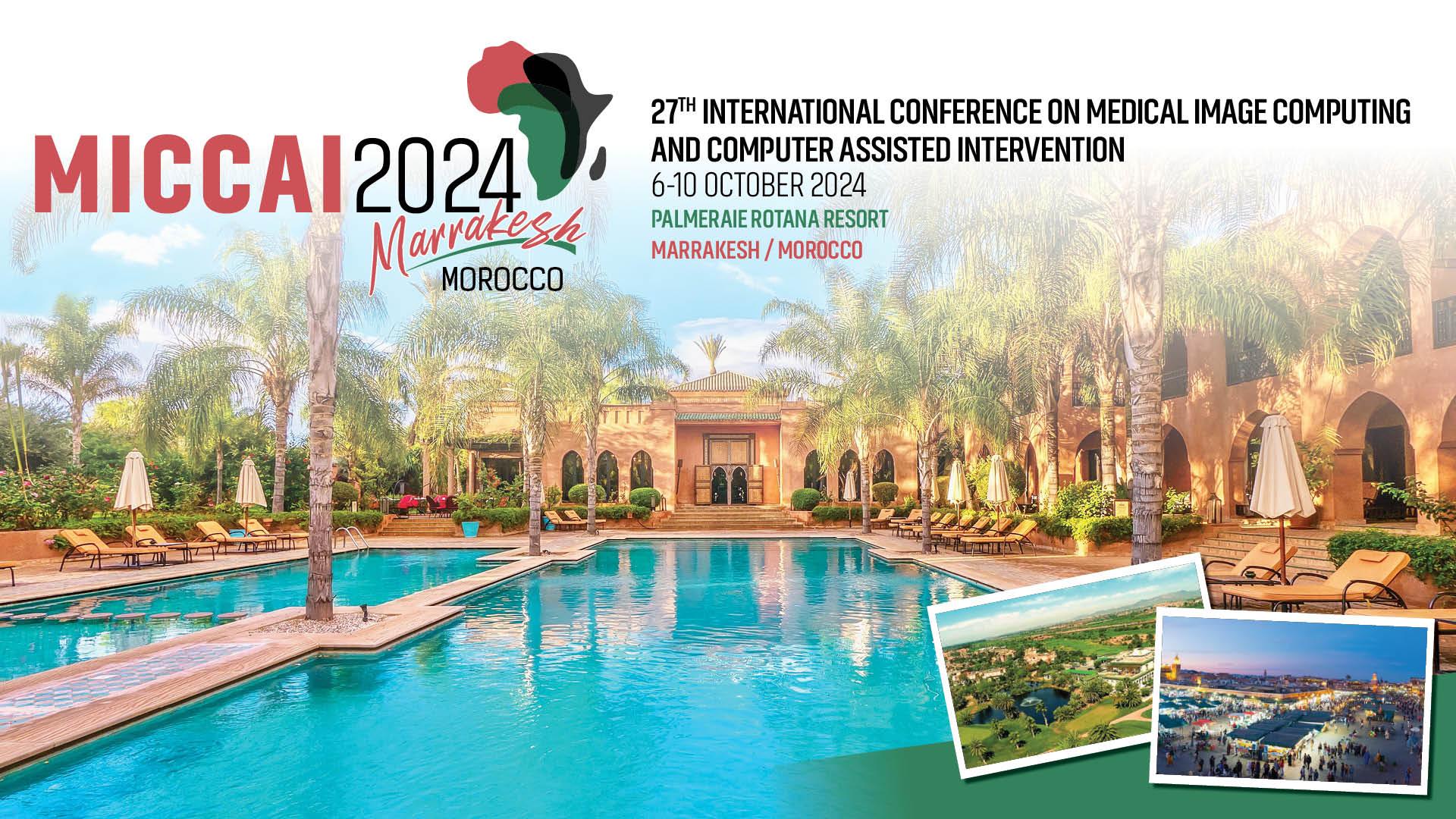 Preprocessing
raw data
REGISTRATION
BRAIN EXTRACTION
REGISTRATION
Augmented data
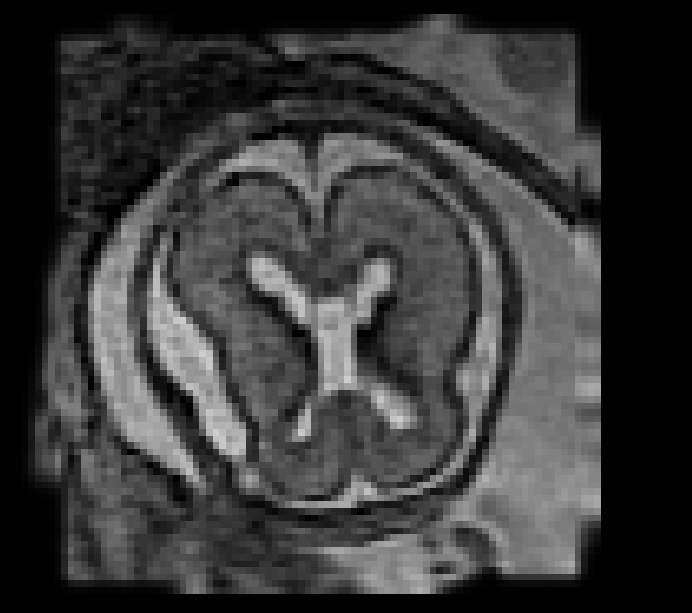 preproc. data
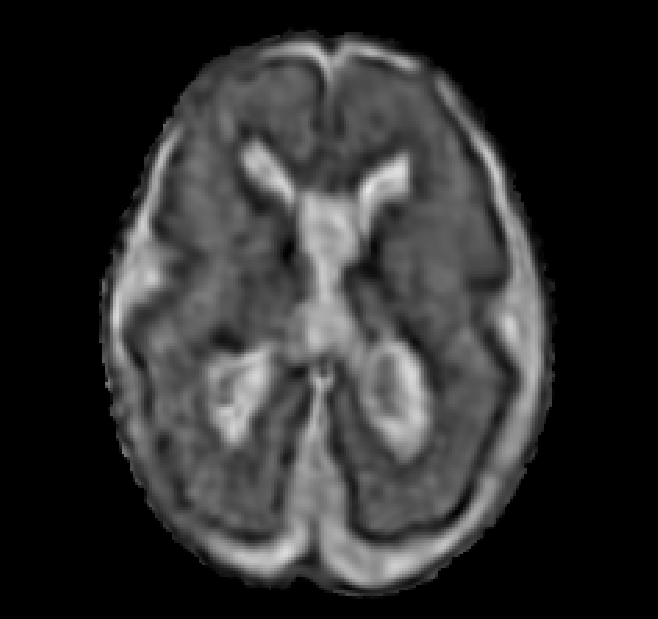 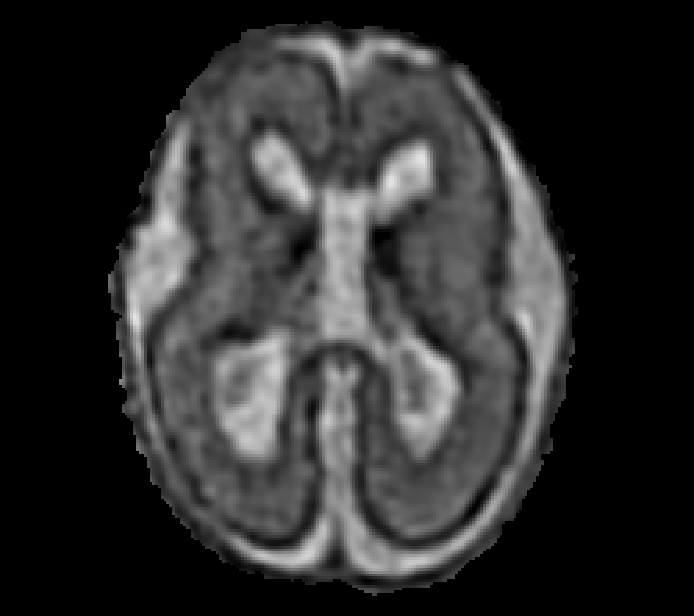 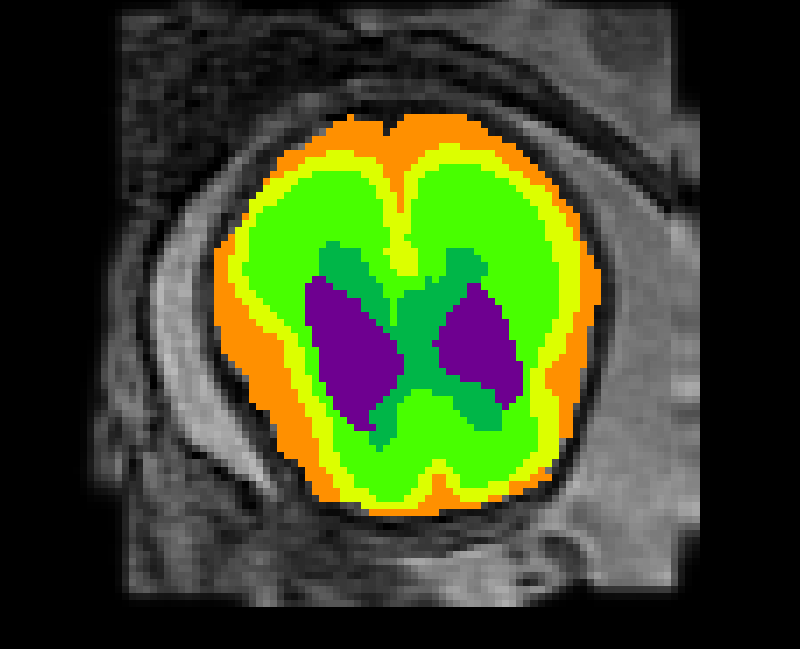 brain data
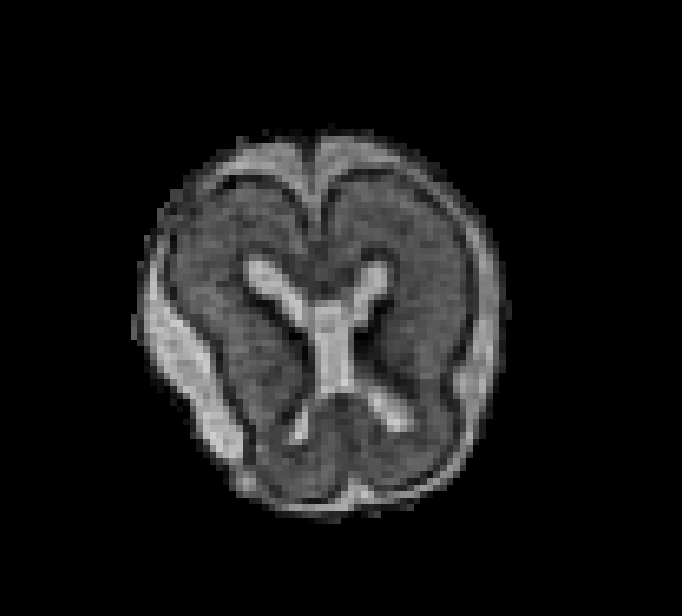 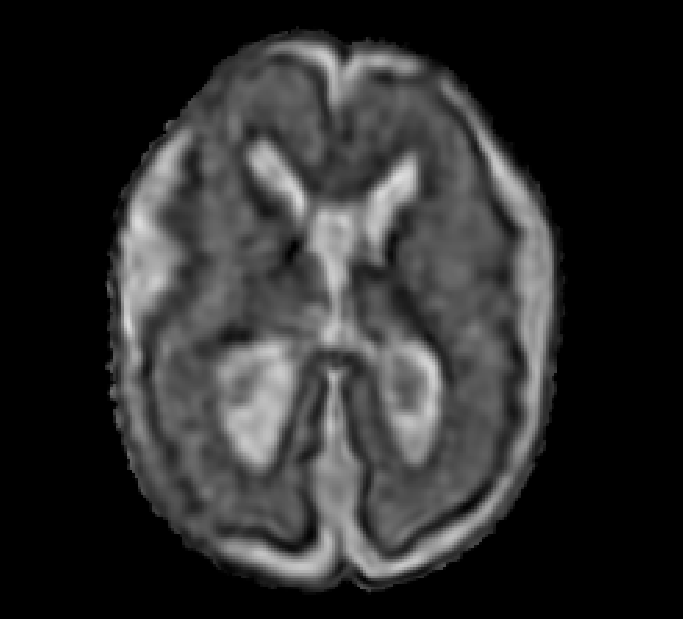 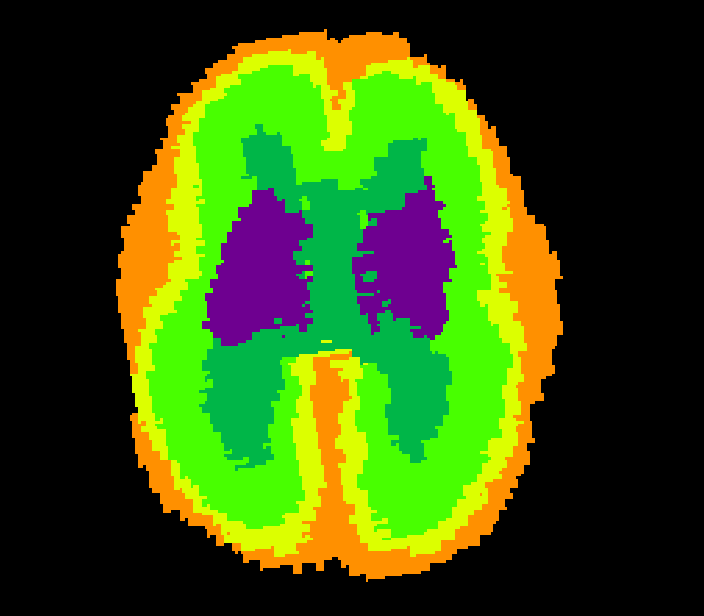 Brain extraction (BOUNTI)  removal of extra tissue
Rigid registration to atlas space (ANTs)  standard orientation and resolution (176x224x176 vox; 0.5x0.5x0.5 mm3)
Data augmentation (ANTs)  improving data heterogeneity via deformable registration across clinical conditions and processing pipelines (training set N=600)
Atlas
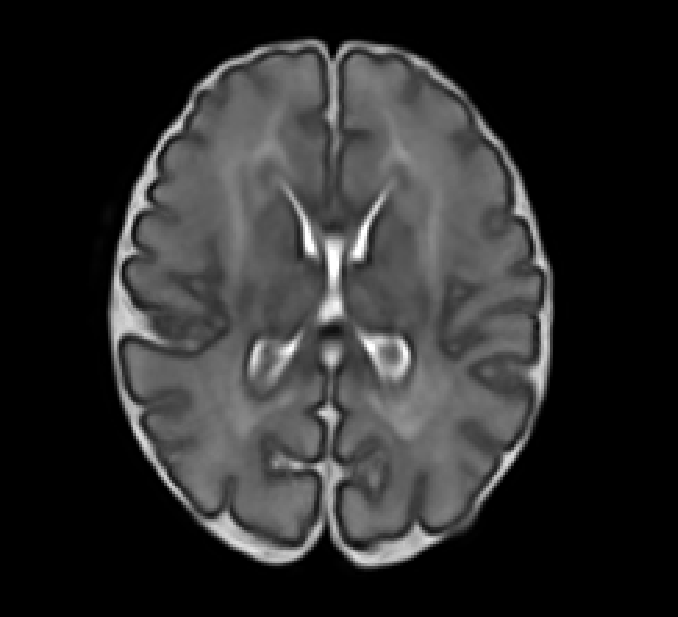 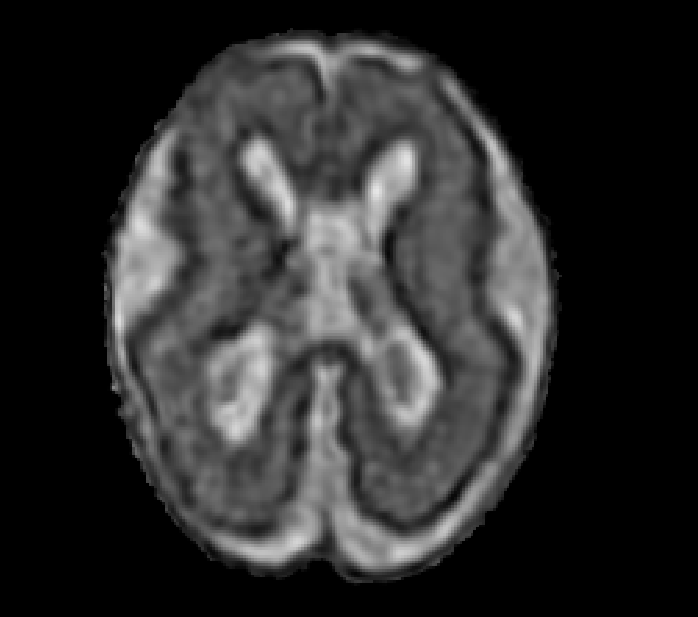 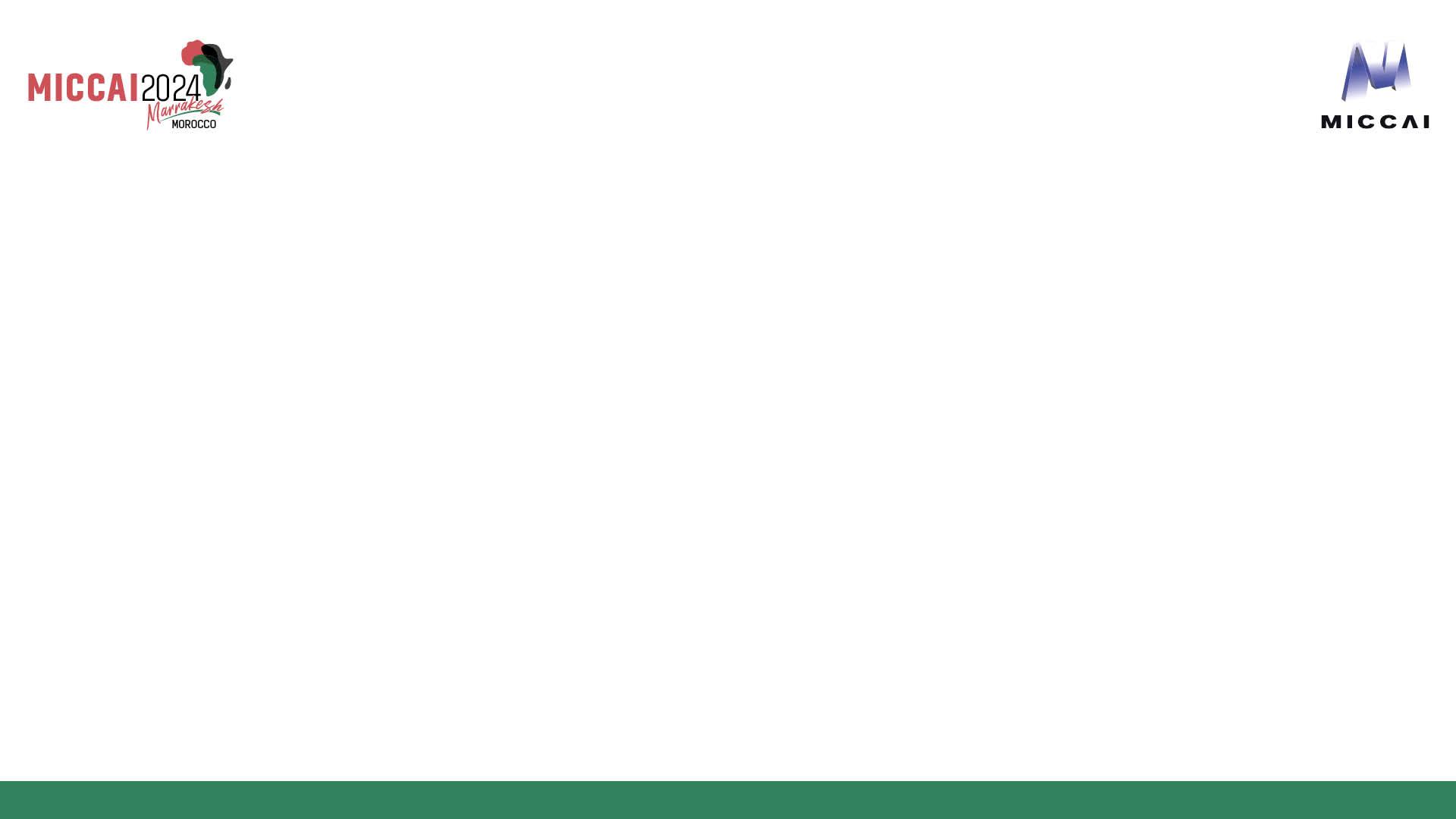 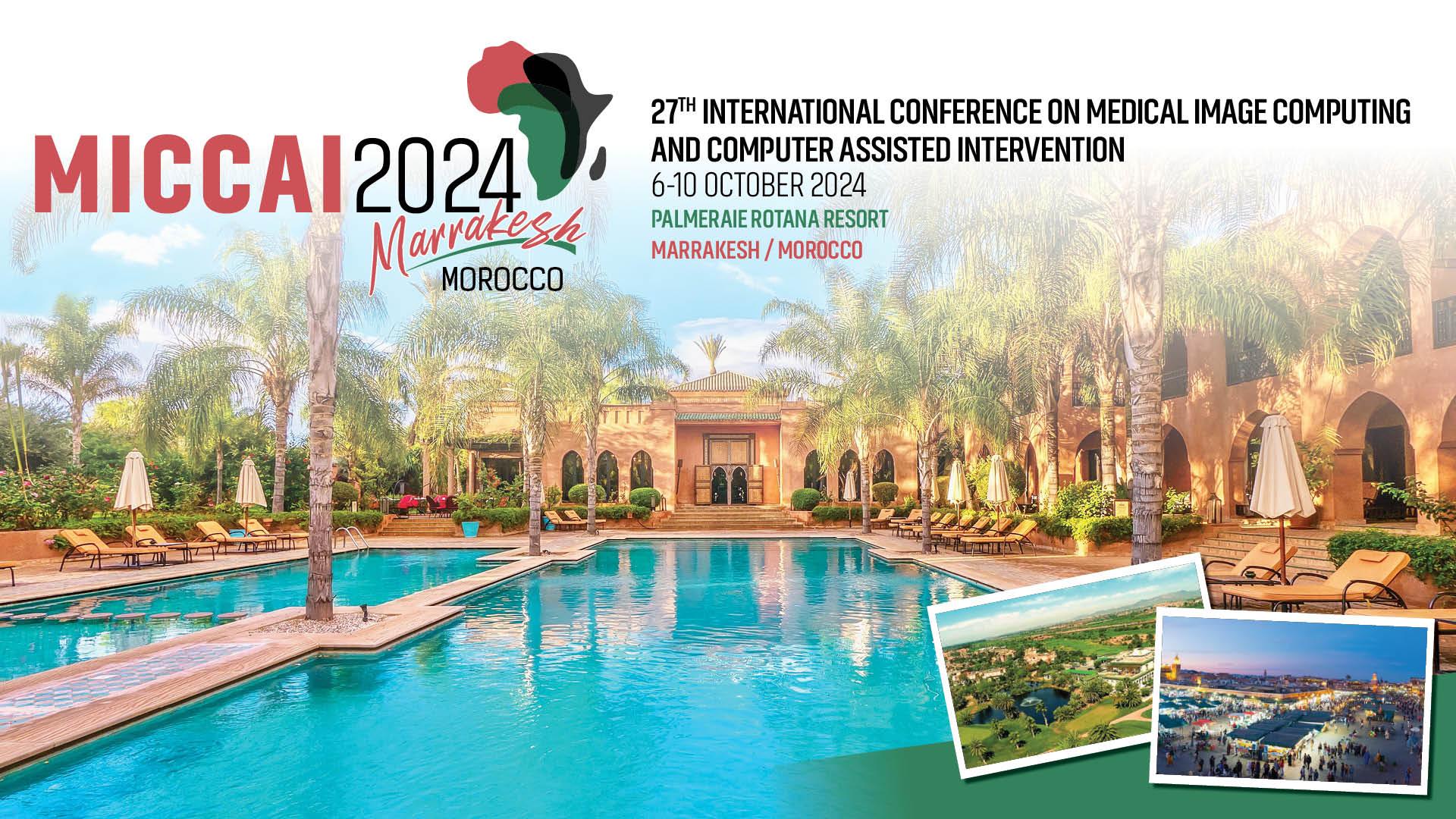 Task 1: tissue segmentation
3D U-NET
pred. labels
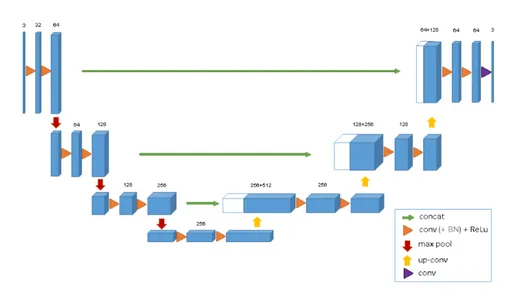 preproc. data
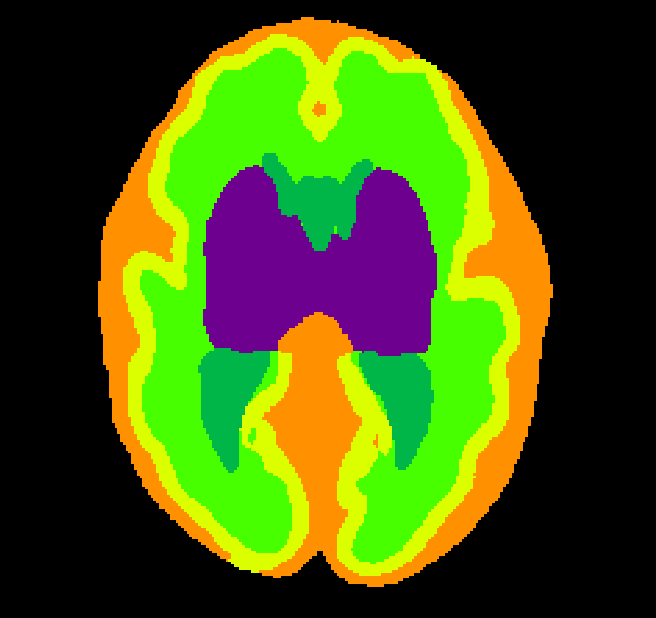 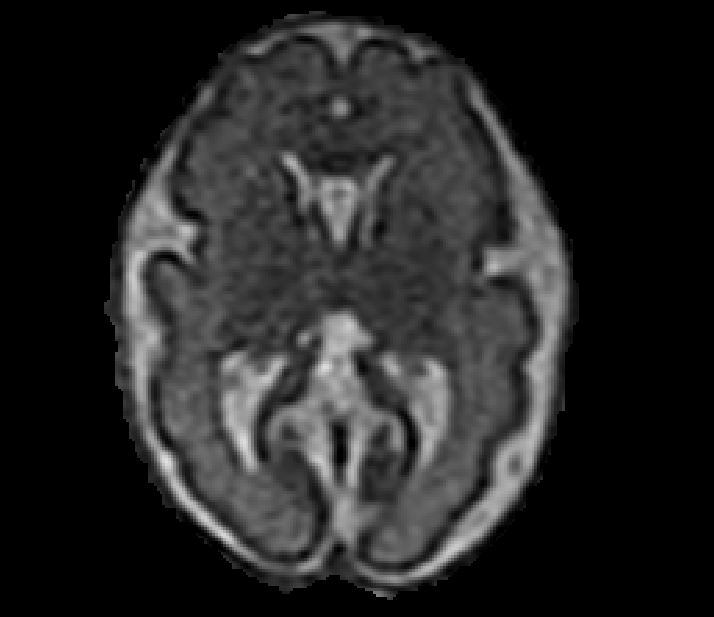 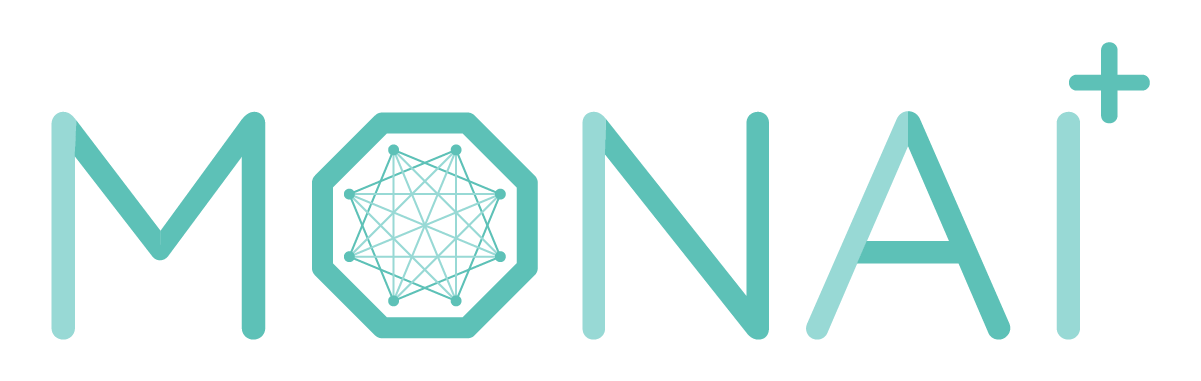 Label prediction
Architecture: 3D U-NET (MONAI), 5 layers (channels: 16, 32, 64, 128, 256) with skip connections, 3x3x3 kernel size, 96x96x96 patch size (Total: 4 815 745 parameters)
Data augmentation: dropout, mirroring, rotation, zoom, Gaussian noise, Gaussian blur, random bias field
Training strategy: Adam optimizer (learning rate of 1e-4; batch size of 2 (10% data as validation set); DICE loss function) training for 600 epochs (75h)
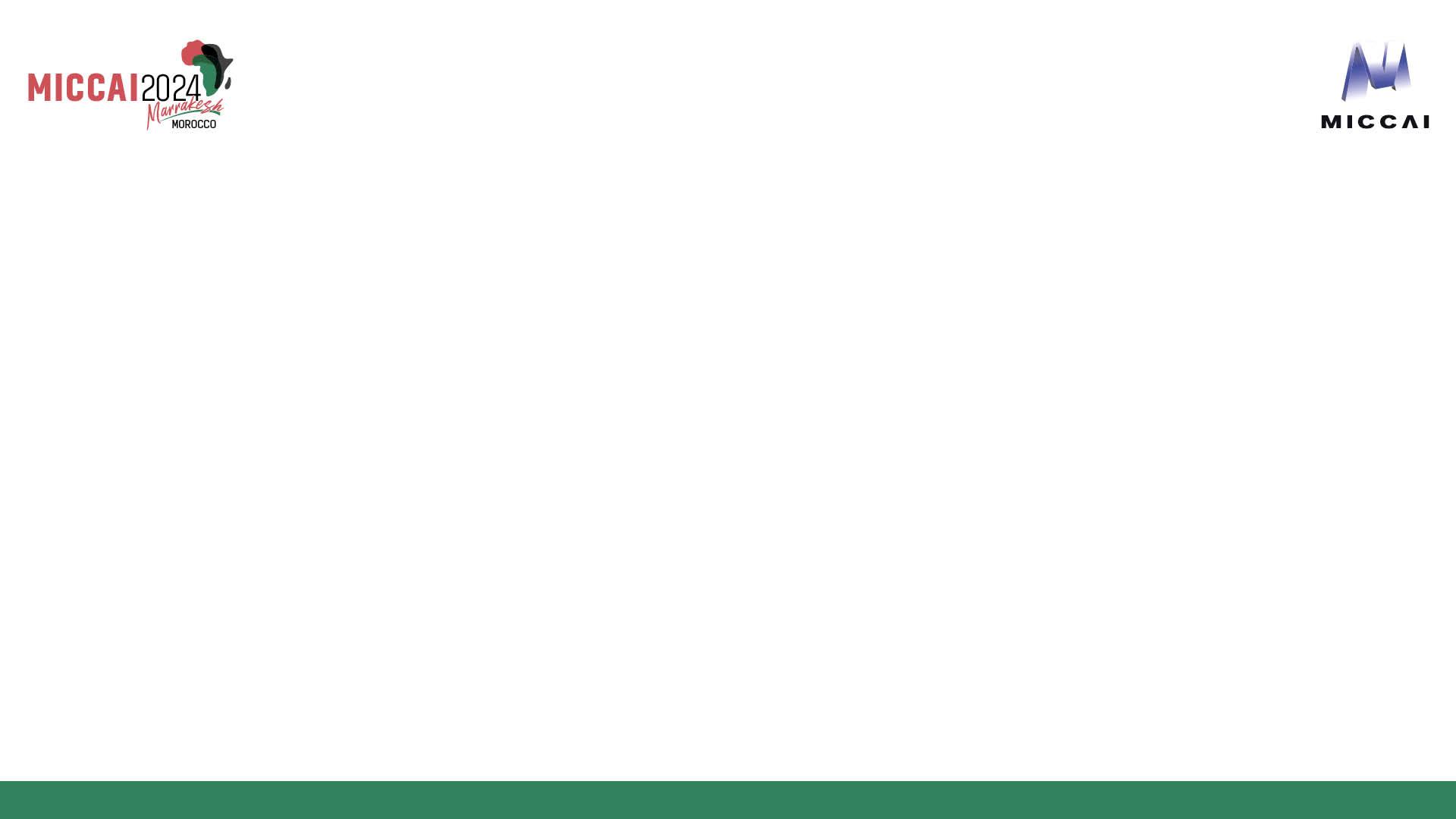 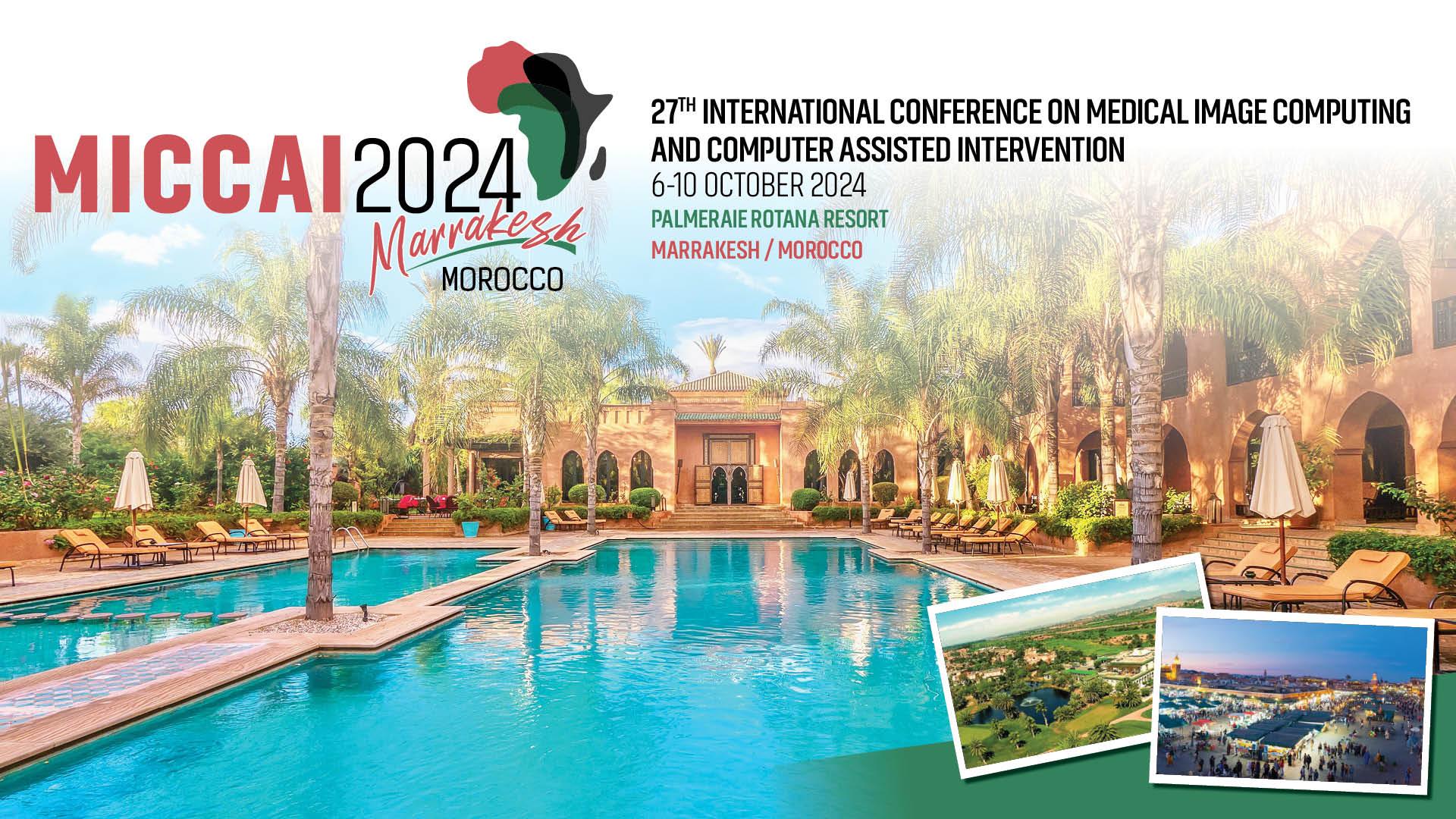 Task 1: Post processing
3D U-NET
autoencoder
pred. labels
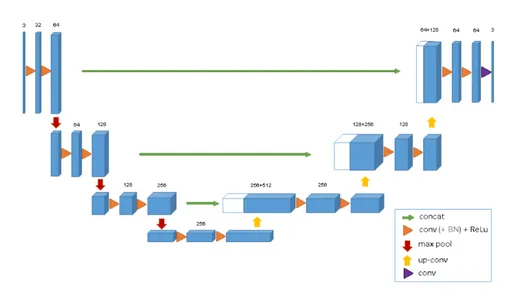 labels
preproc. data
denoised labels
INV. TRANSFORM
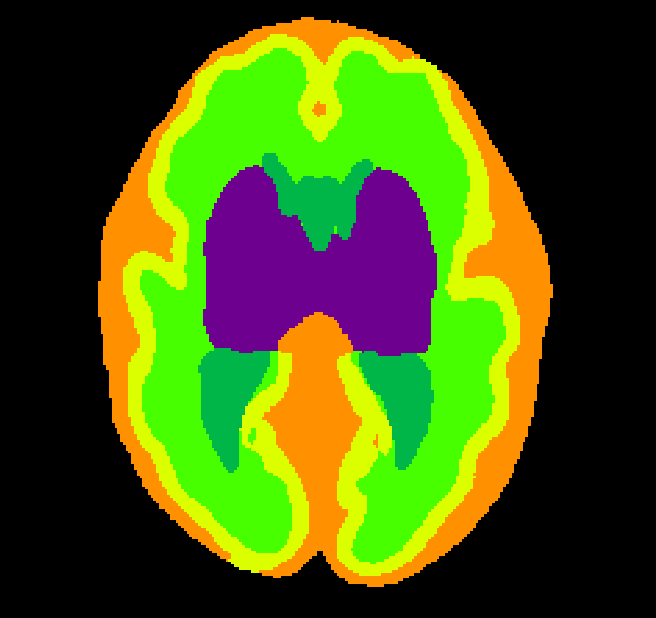 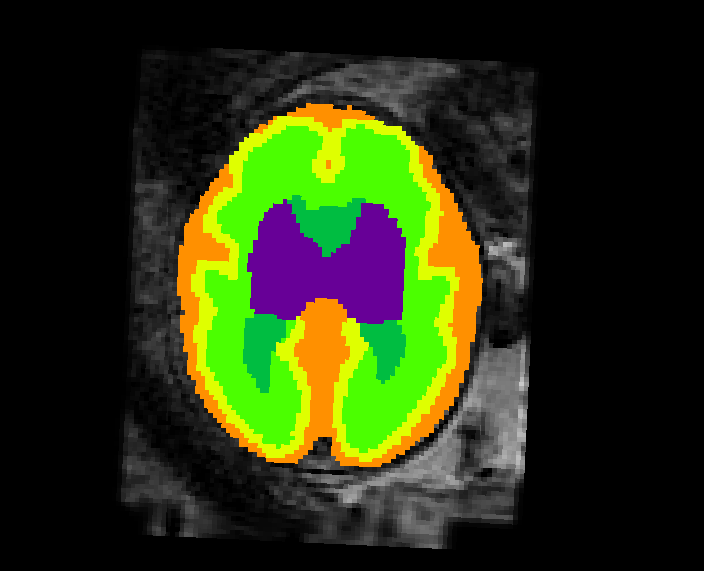 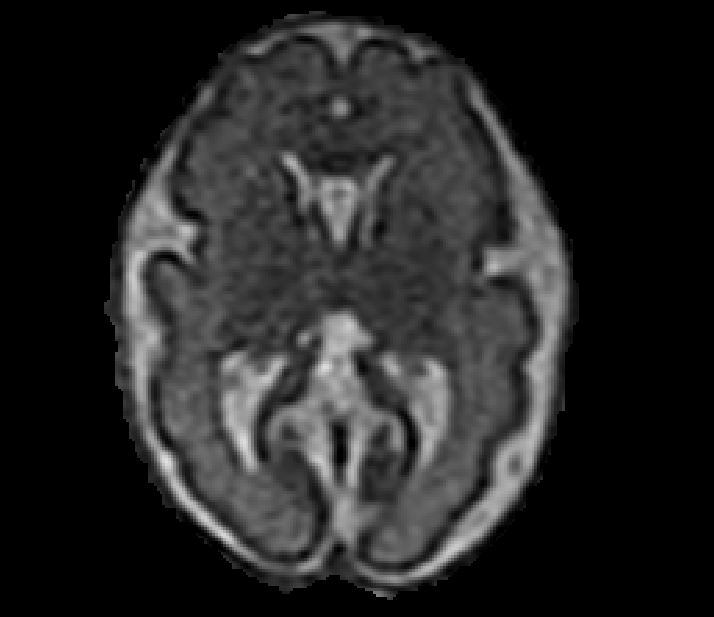 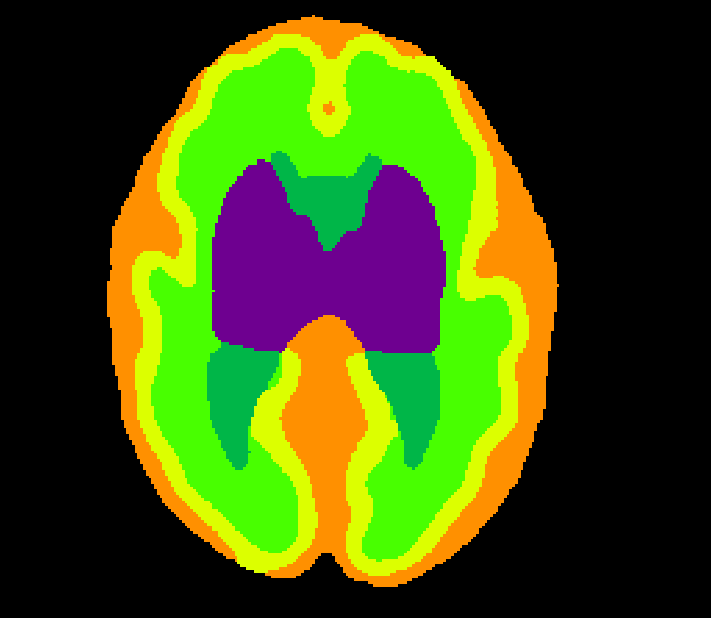 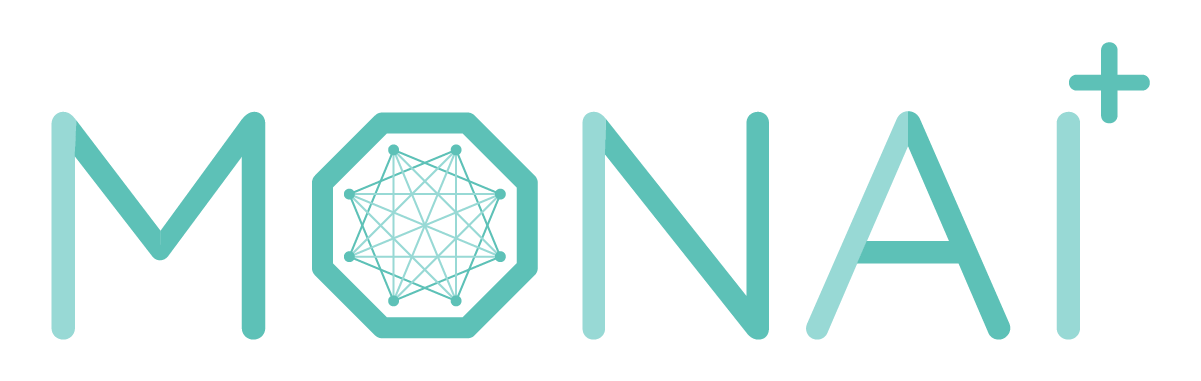 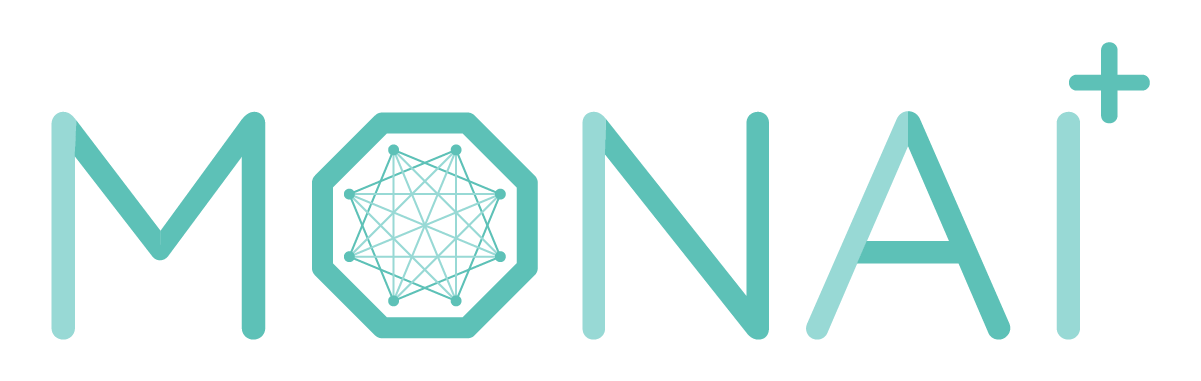 Post processing
Label denoising/correction
Architecture: 3D autoencoder (MONAI), 6 layers (3 enc. + 3 dec.; channels: 16, 32, 64), 3x3x3 kernel size of 3x3x3, 96x96x96 patch size (Total: 145 325 parameters)
Data augmentation: region dilatation, dropout, label swapping along the region boundaries 
Training strategy: Adam optimizer (learing rate = 1e-4; batch size of 1; DICE loss function) training for 500 epochs (6h)
Resampling
Inverse transform is applied to project the predicted labels to the original space (ANTs)
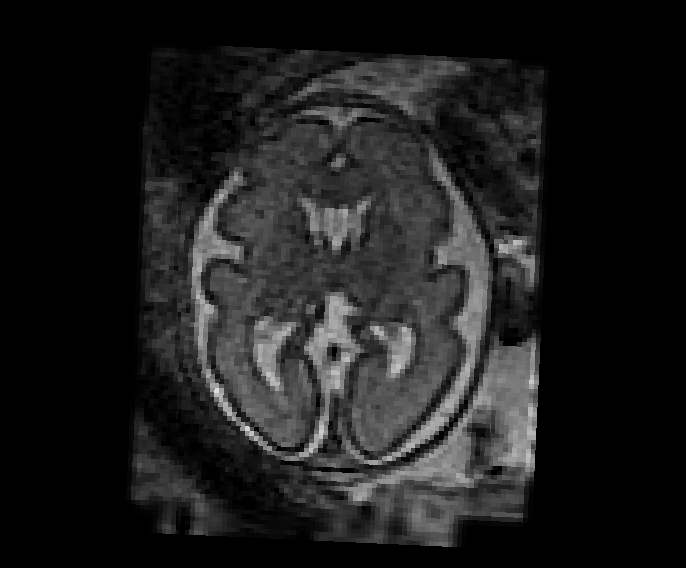 ENC.
DEC.
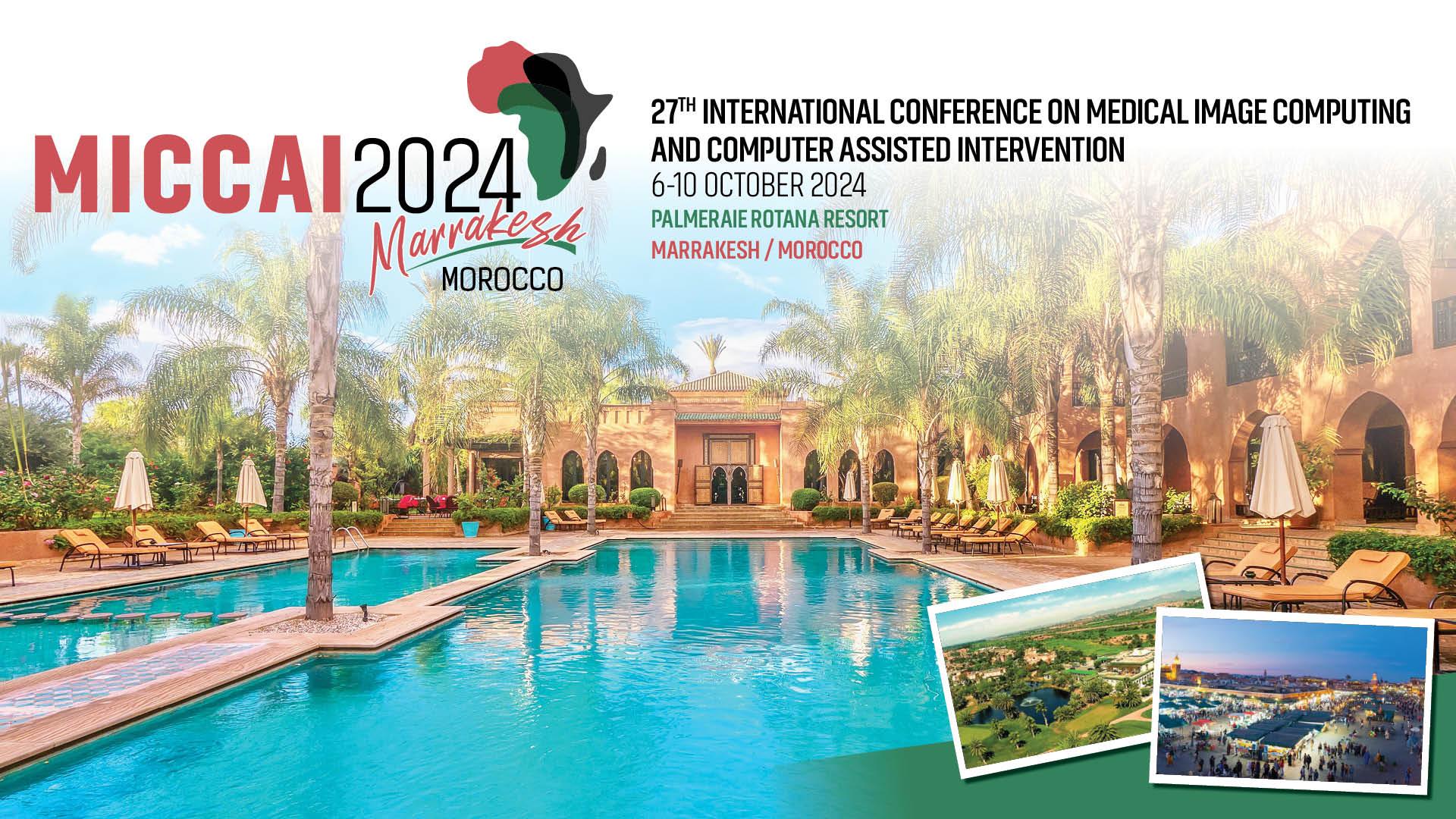 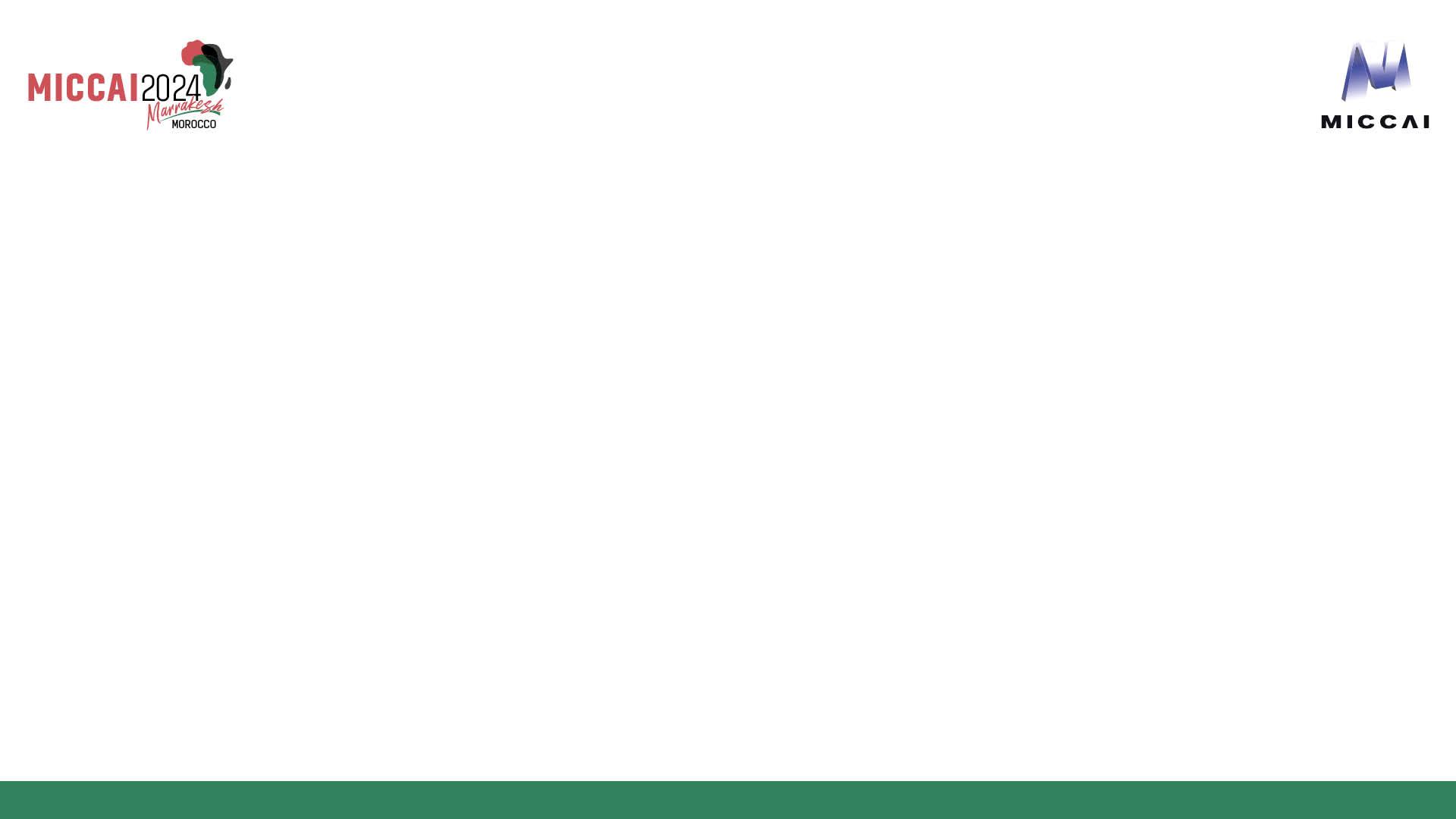 Task 2: Biometric measurements
Coordinates in atlas space
Key-points in original space
coordinates prediction
Local optimization
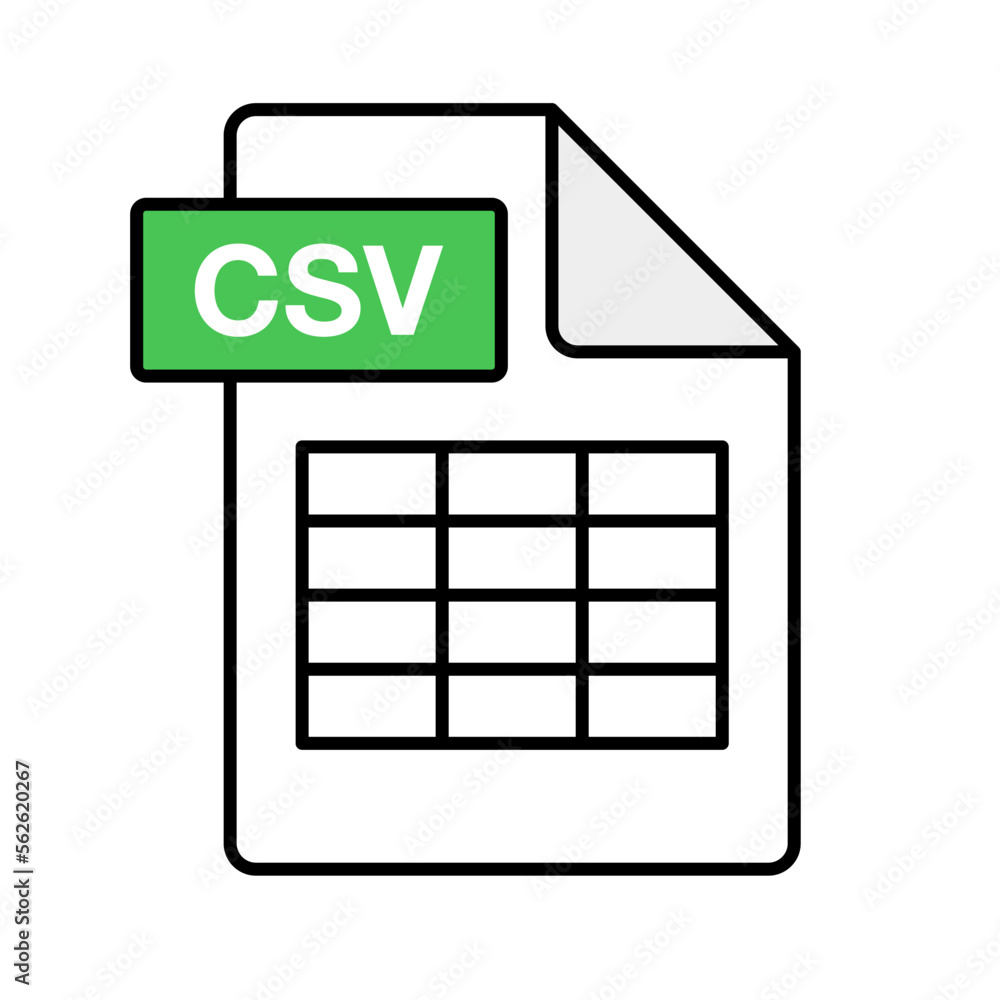 denoised labels
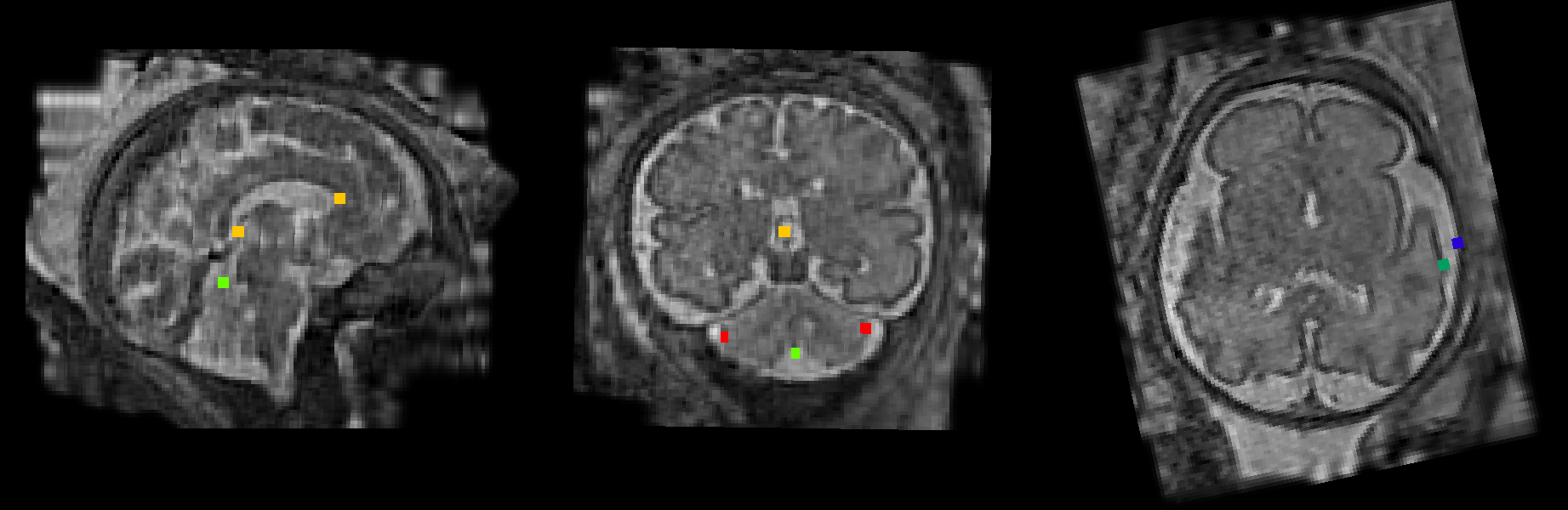 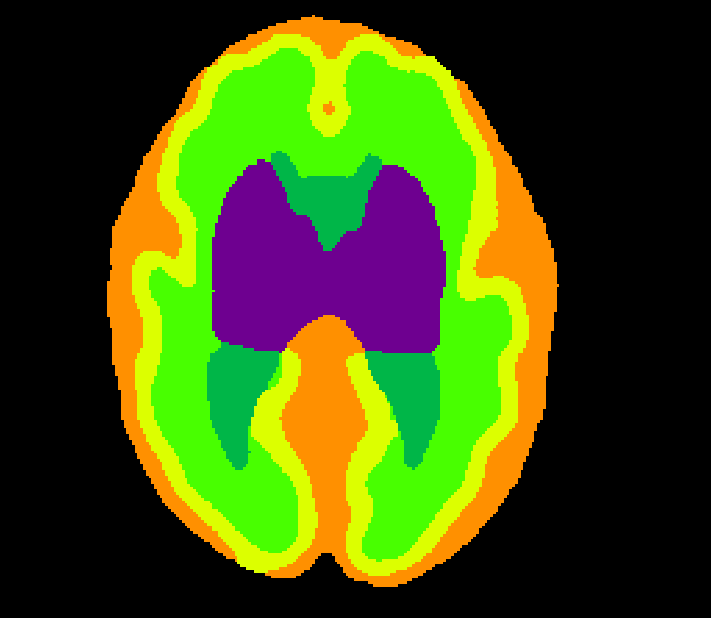 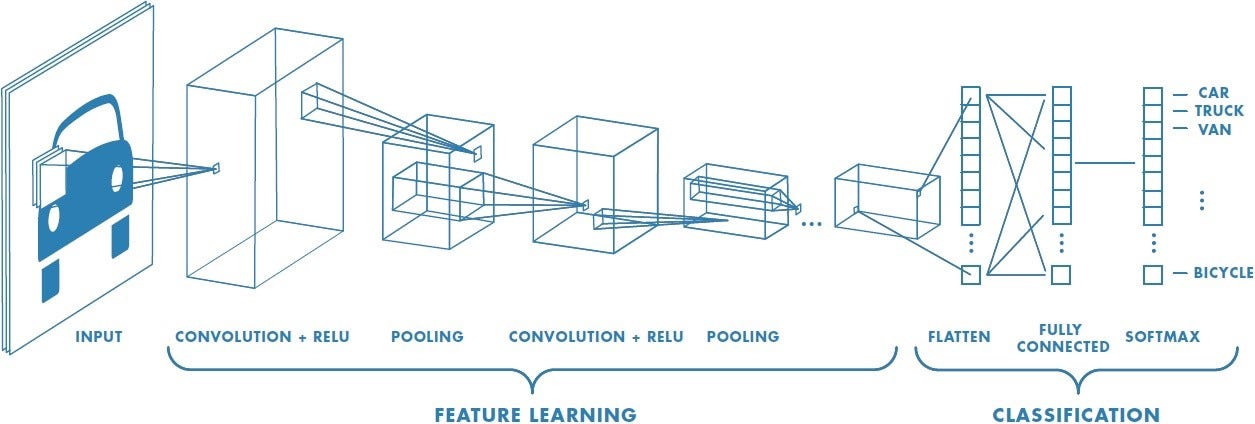 INV. TRANSFORM
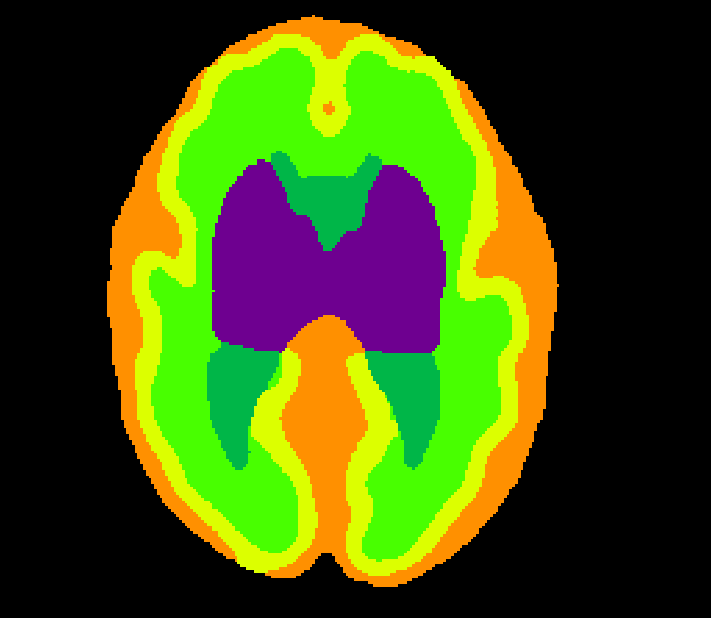 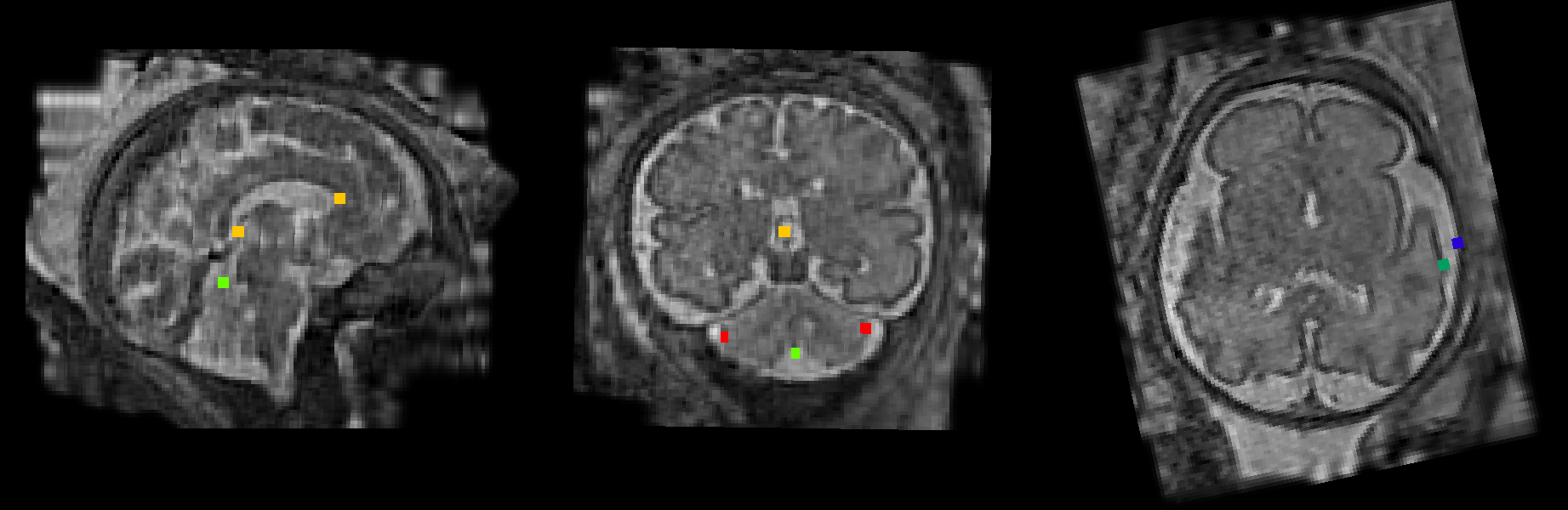 Step 1: key-point coordinate prediction
Architecture: 3D CNN, 4 convolutional layers + 2 max poling layers + 2 downsampling layers + 1 FC layer; kernel size 3x3x3; patch size 128x128x128
Training strategy: Adam optimizer (learning rate of 1e-5; batch size of 10; MSE loss function; early stopping criteria based on loss function)
Step 2: post processing
Local optimization: customized optimization function aiming to evaluate how “external” is the key-point Vs the belonging tissue.Research space constrained to a 2D small patch centered on a the CNN predicted coordinates.
Inverse transform is applied to project the predicted key-points to the original space
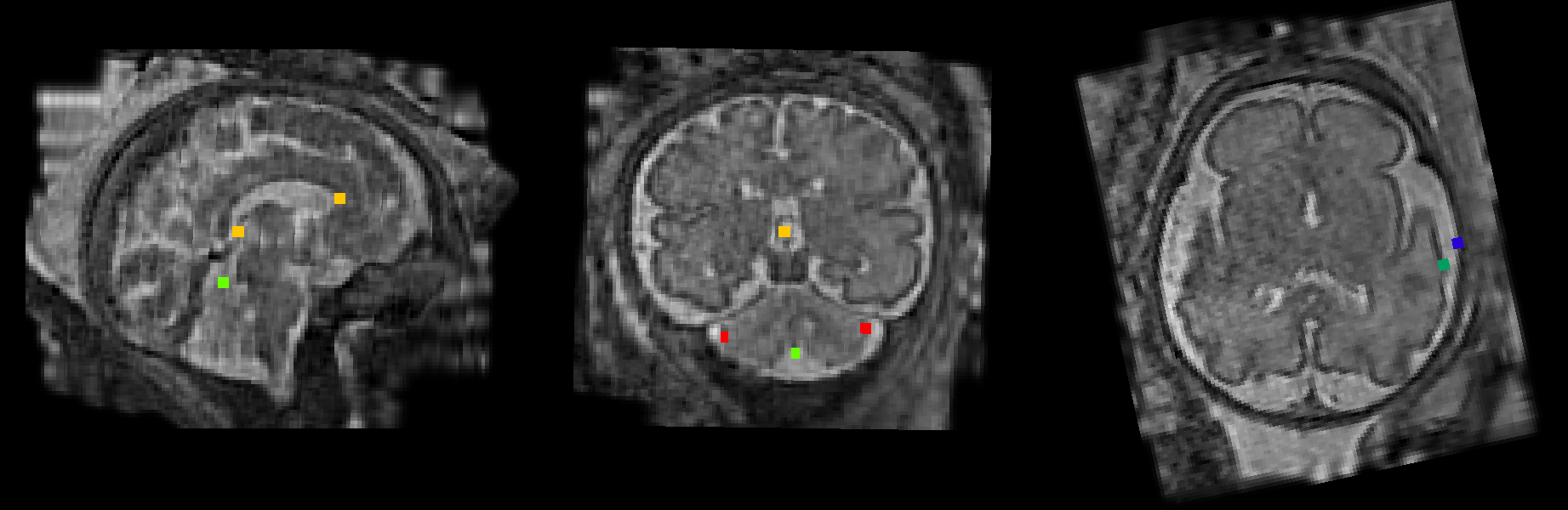 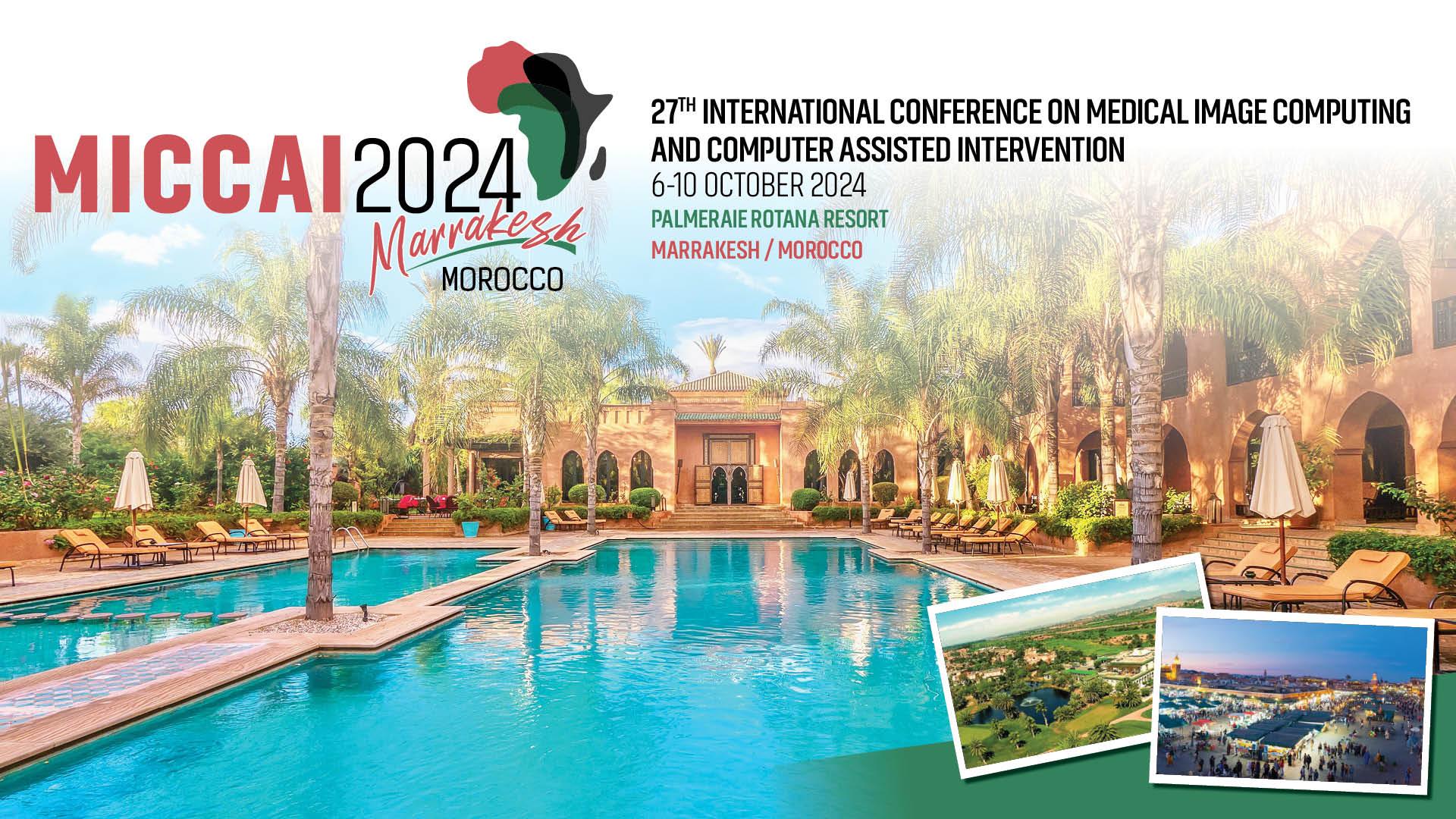 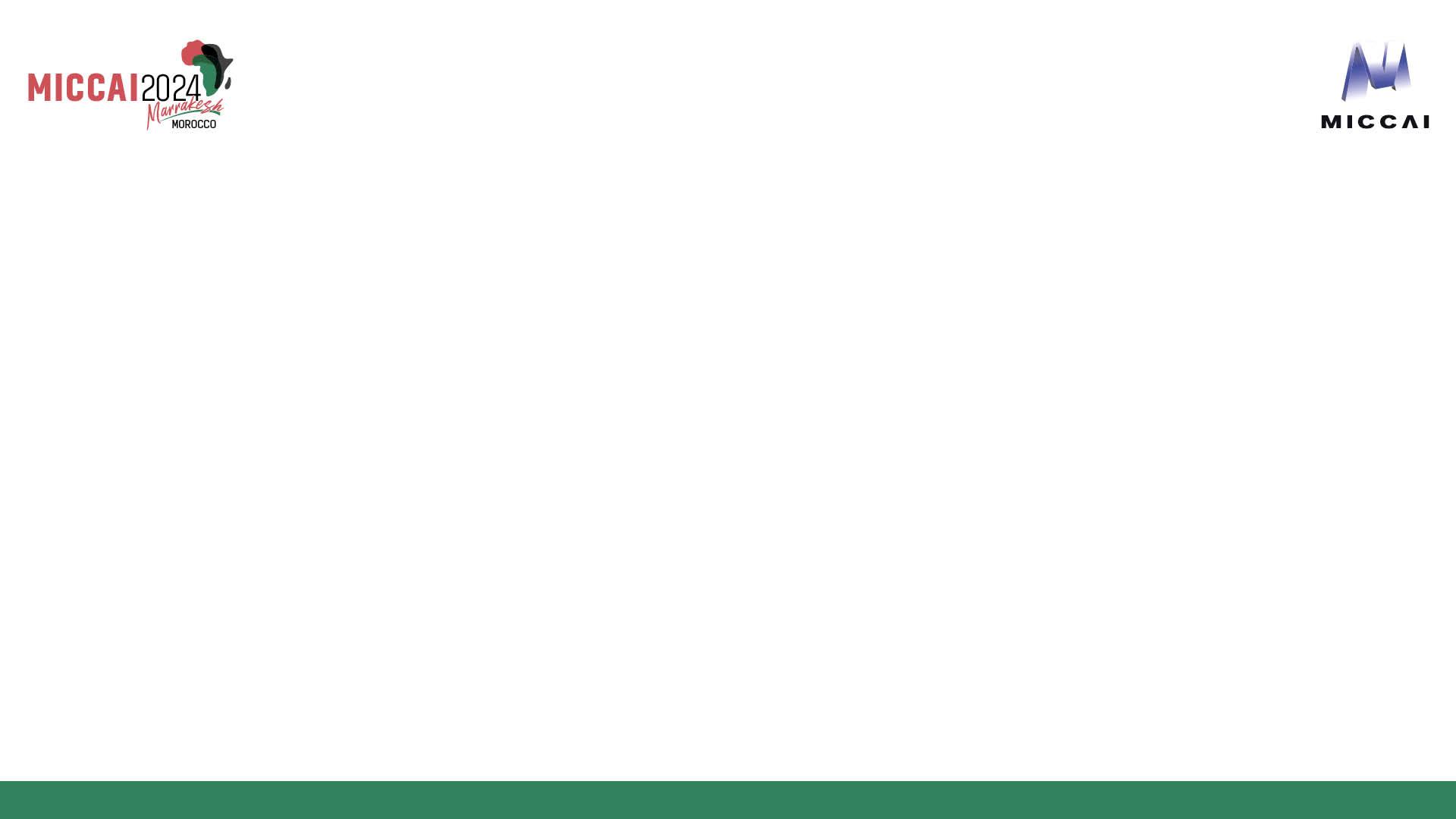 CeSNE DIGAIR team

Tommaso Ciceri
Marina Di Stefano
Giulia Frigerio
Giorgio Longari
Francesca Maccarone
Simone Melzi
Denis Peruzzo
Prudentino Rocco
Rizzato Gloria
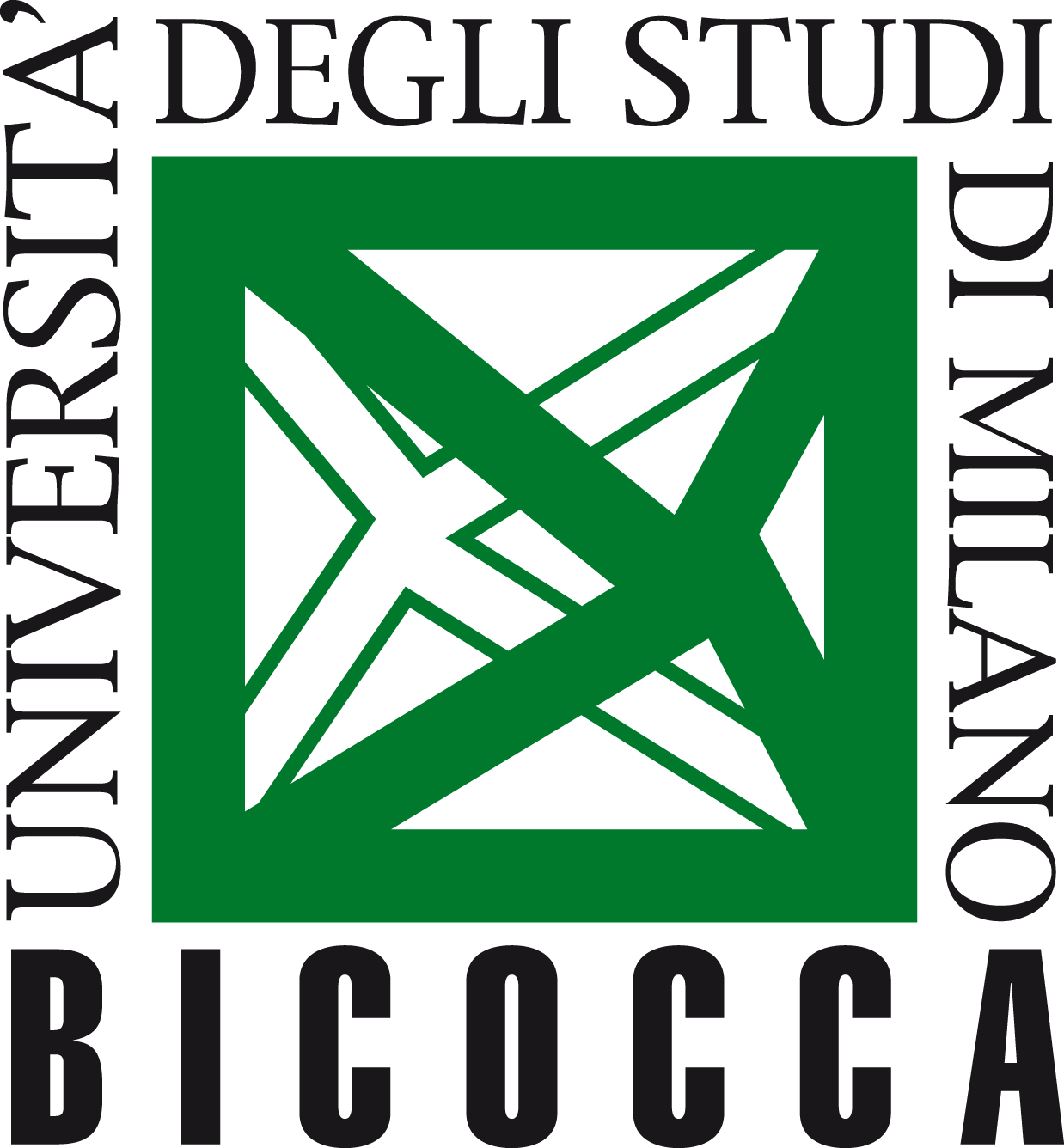 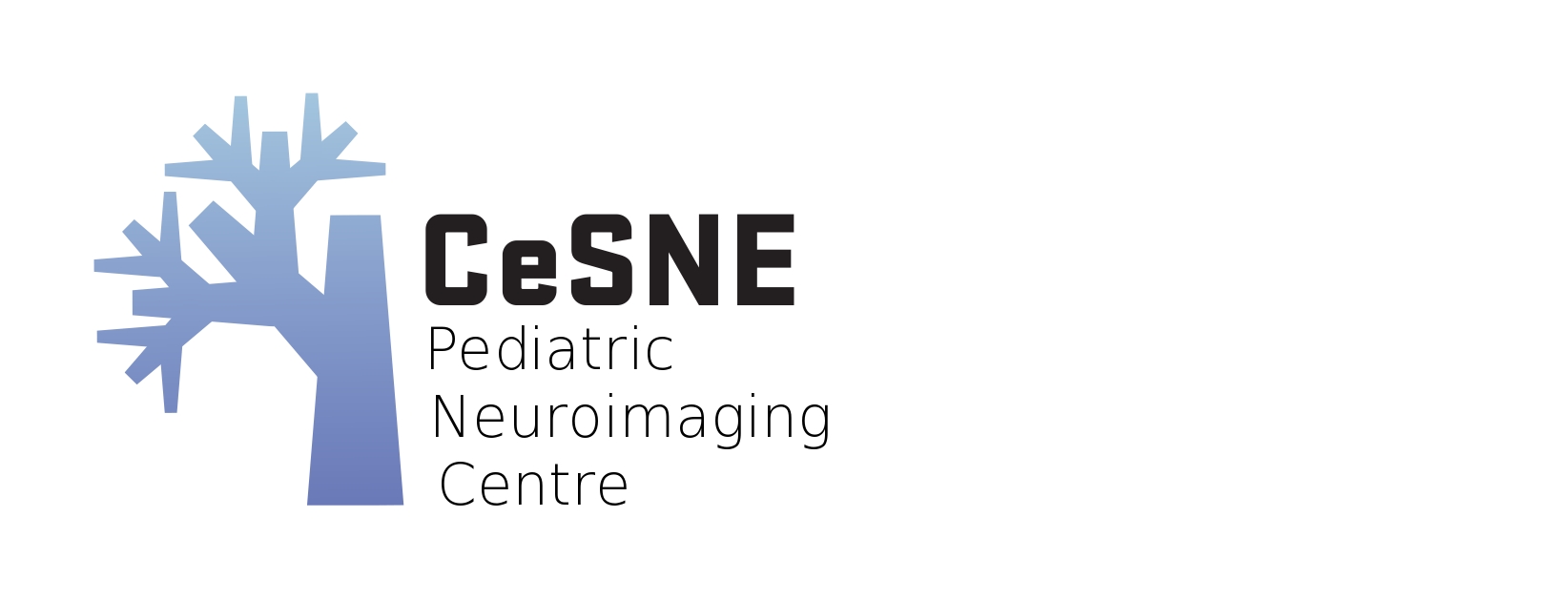 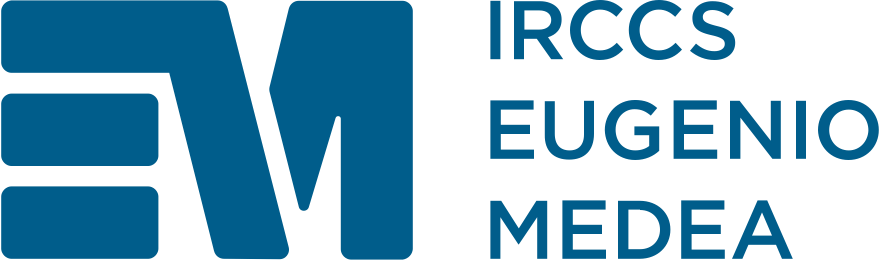 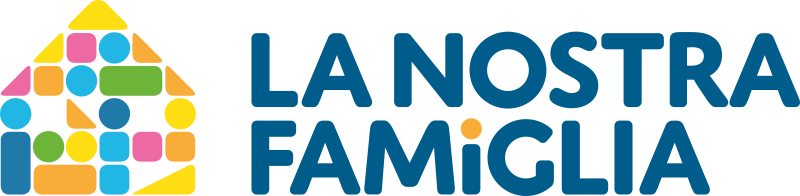